Κατασκευάζοντας Παιγνιώδεις Κόσμους 
(σε μια ώρα)
Κωνσταντίνος Δημόπουλος
www.game-cities.com
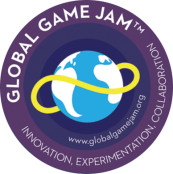 game-cities.com | @gnomeslair
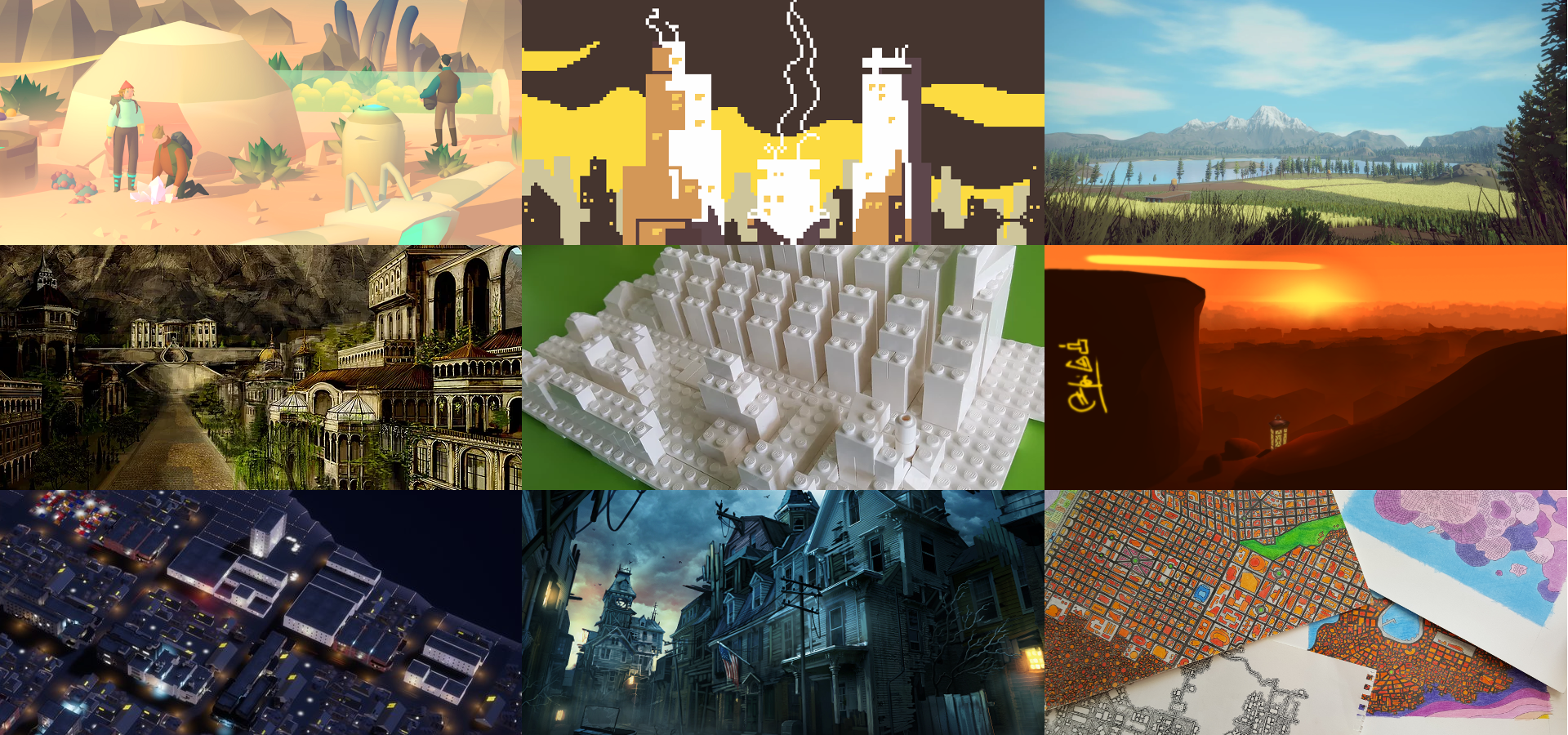 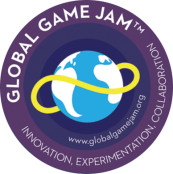 game-cities.com | @gnomeslair
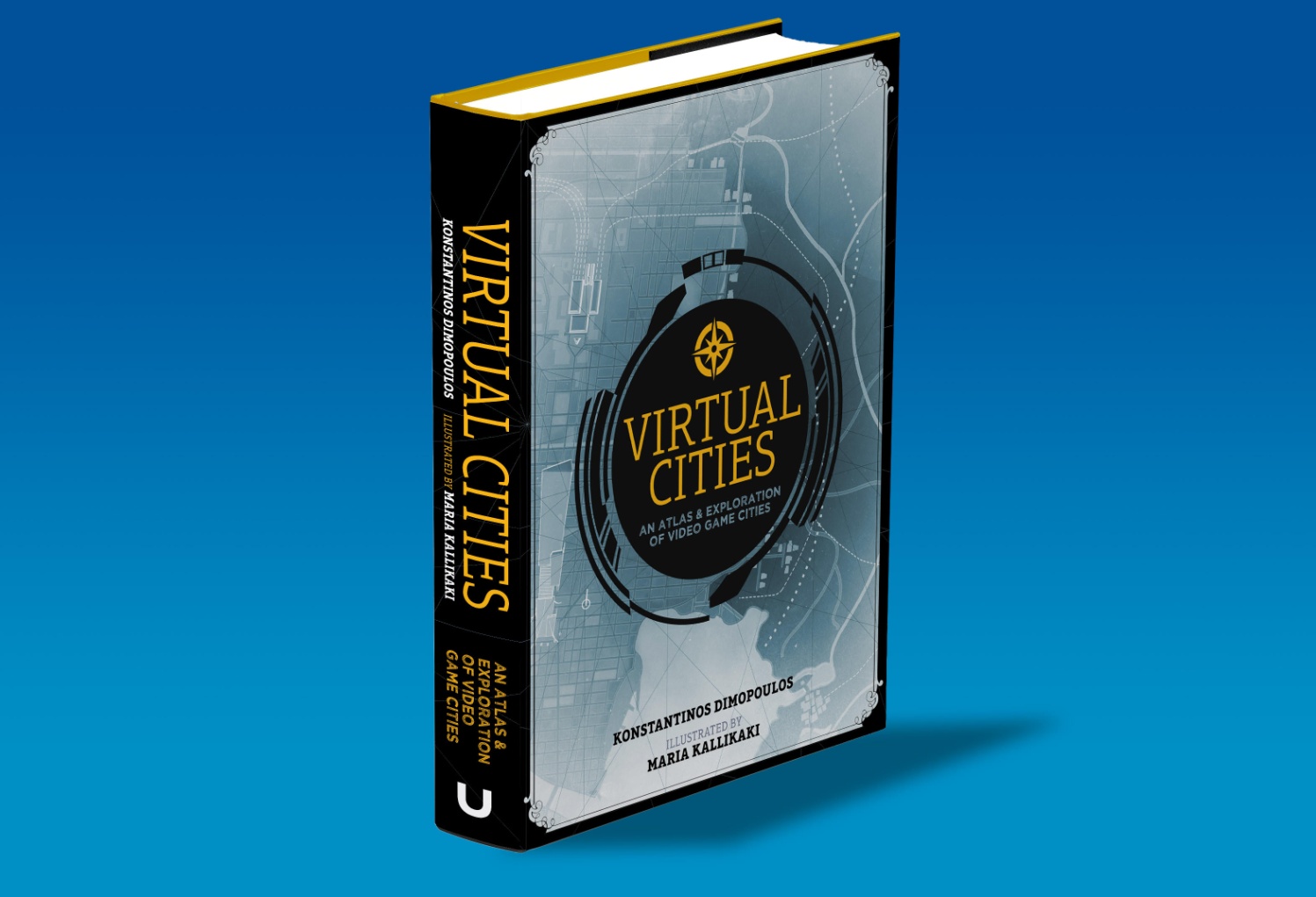 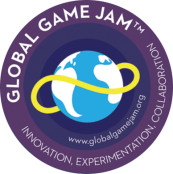 game-cities.com | @gnomeslair
Τί είδους κόσμο κατασκευάζουμε;
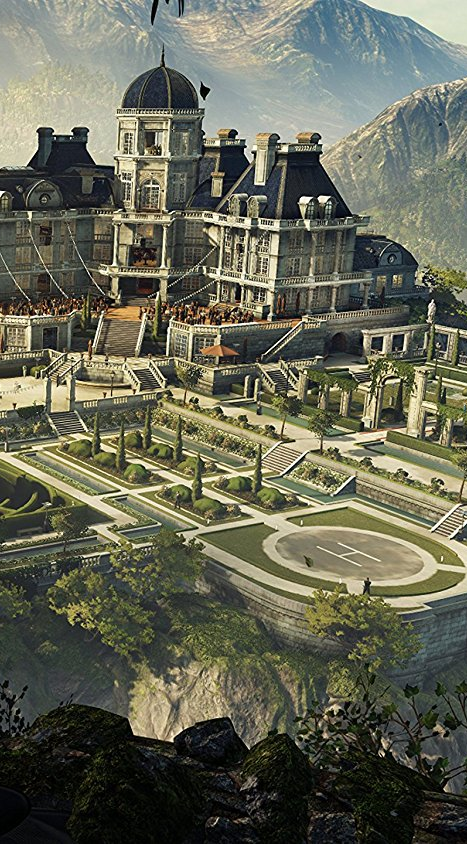 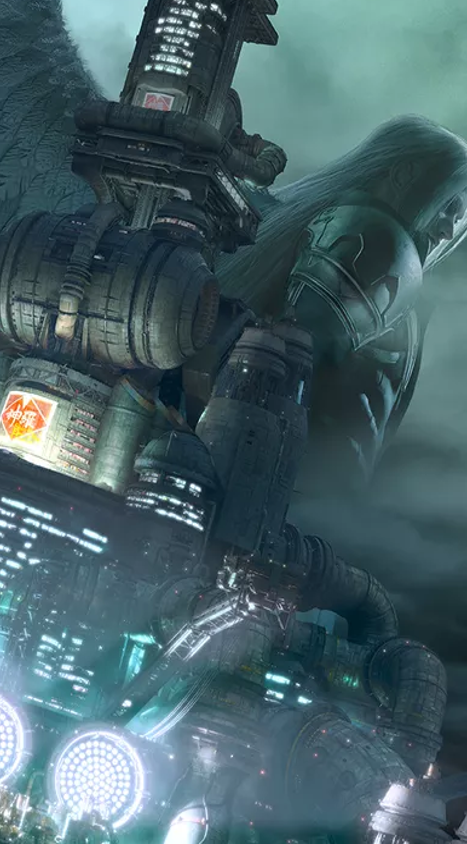 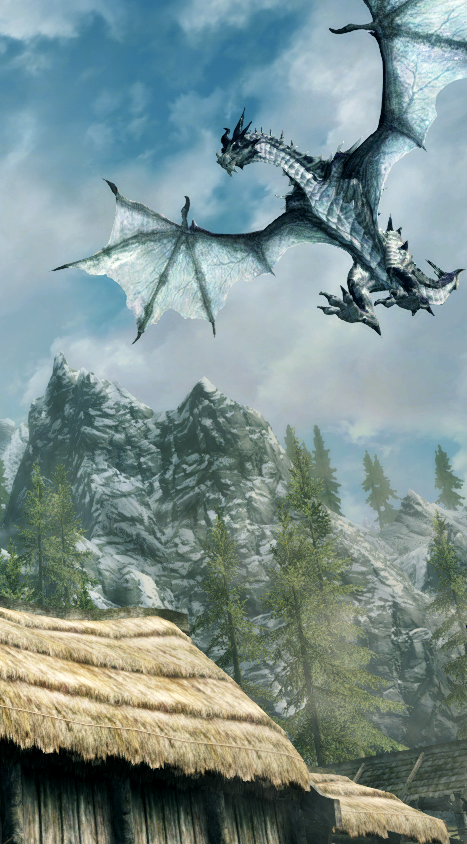 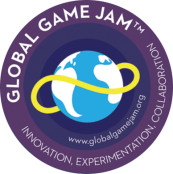 game-cities.com | @gnomeslair
Τί κάνει τον κόσμο μας ενδιαφέροντα ή μοναδικό;
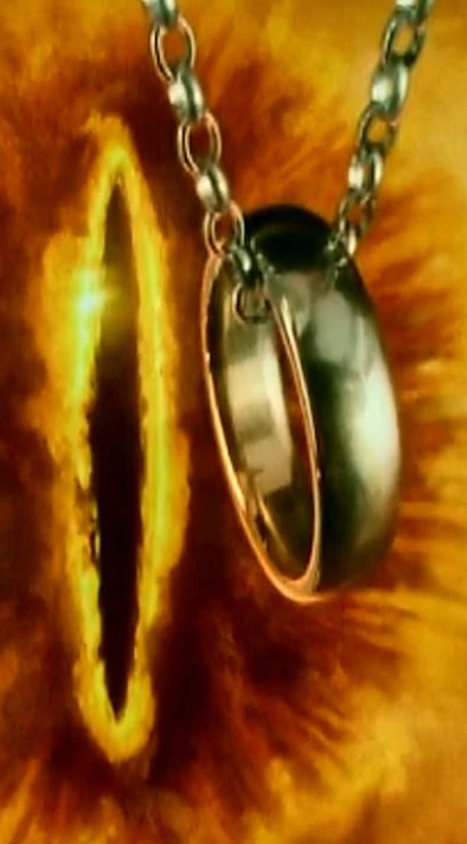 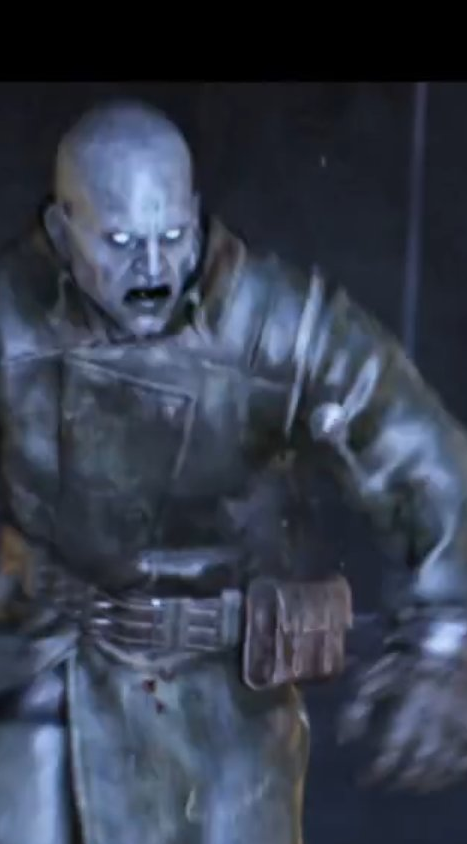 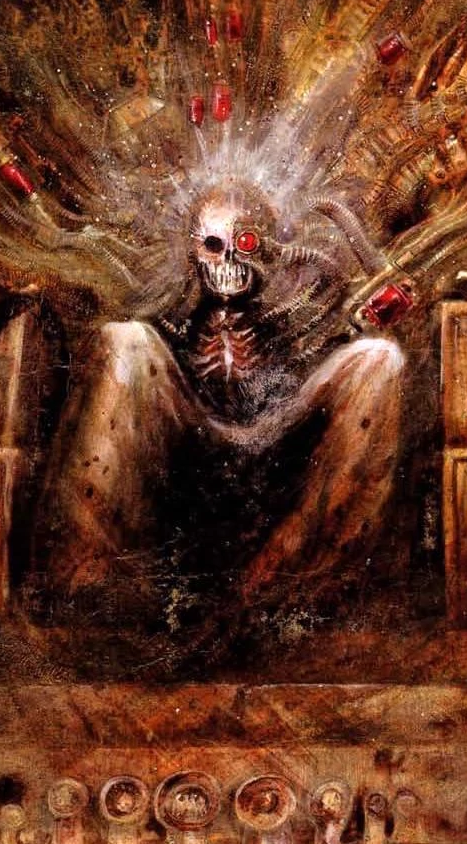 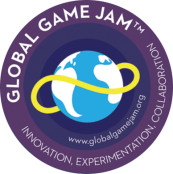 game-cities.com | @gnomeslair
Ποιά η γεωγραφία και οι κανόνες του κόσμου;
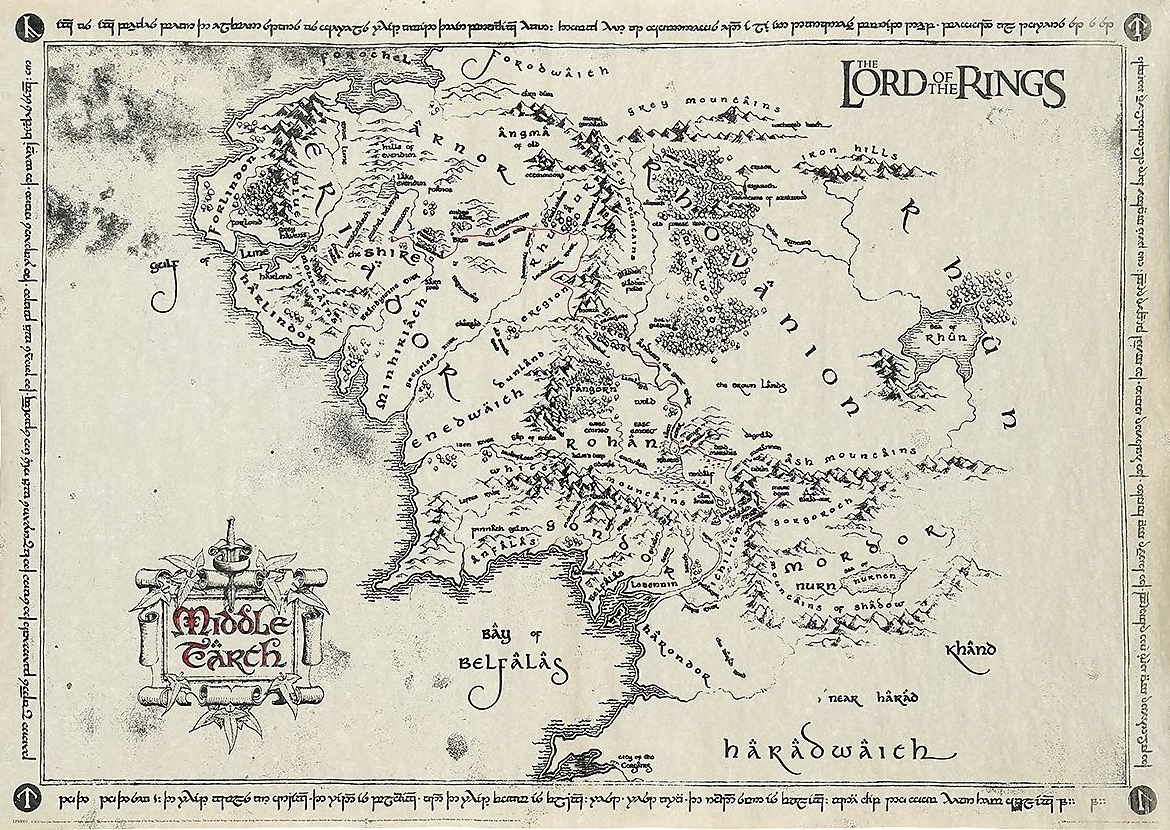 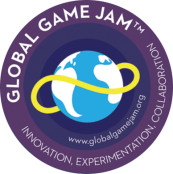 game-cities.com | @gnomeslair
Ποιά η ιστορία του;
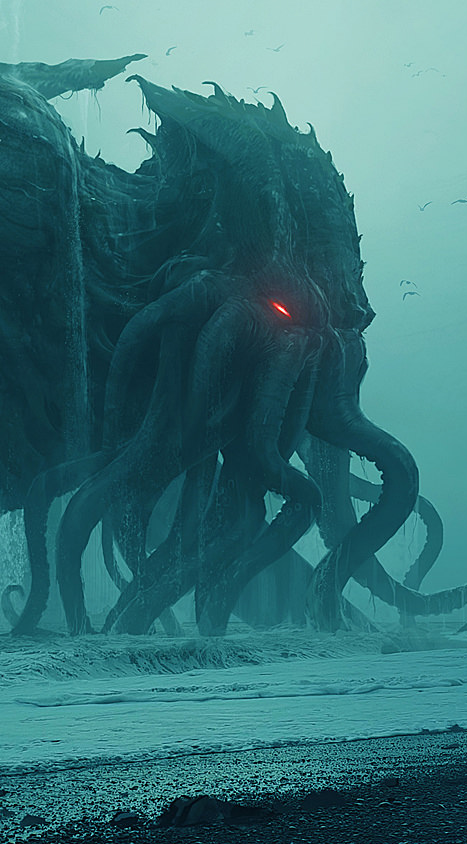 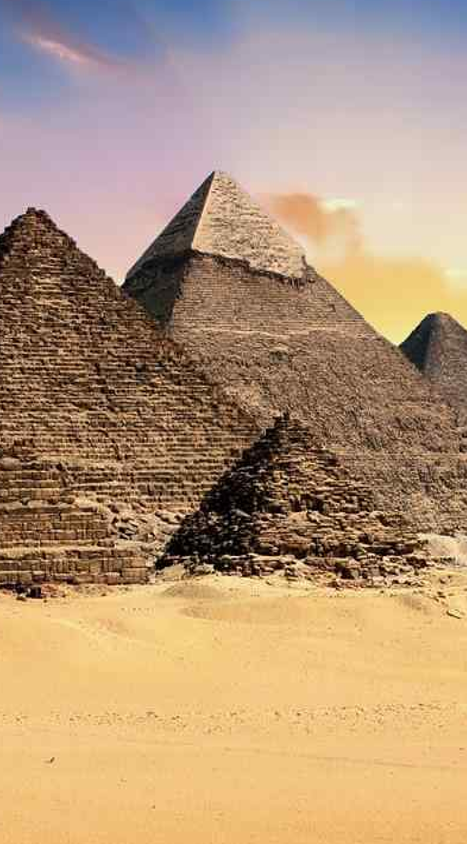 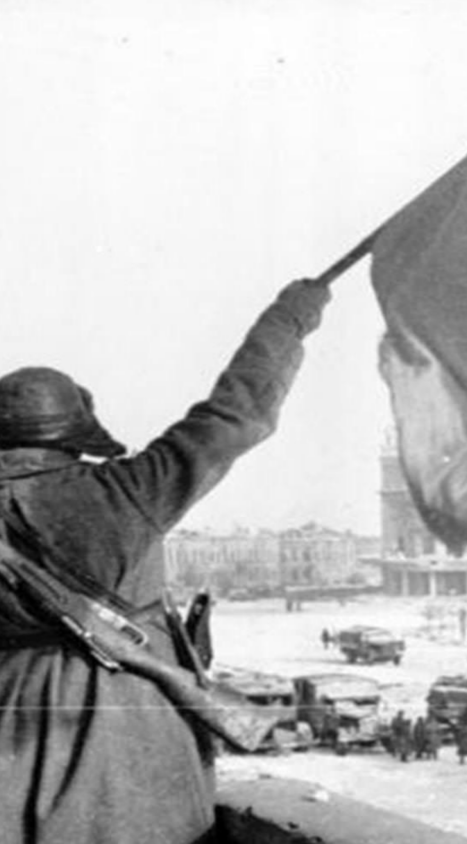 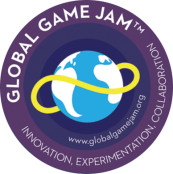 game-cities.com | @gnomeslair
Πού μένουν οι κοινωνίες;
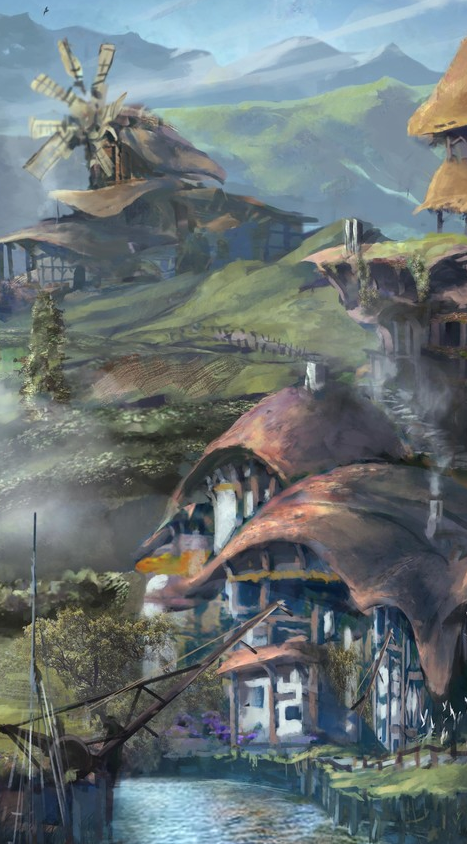 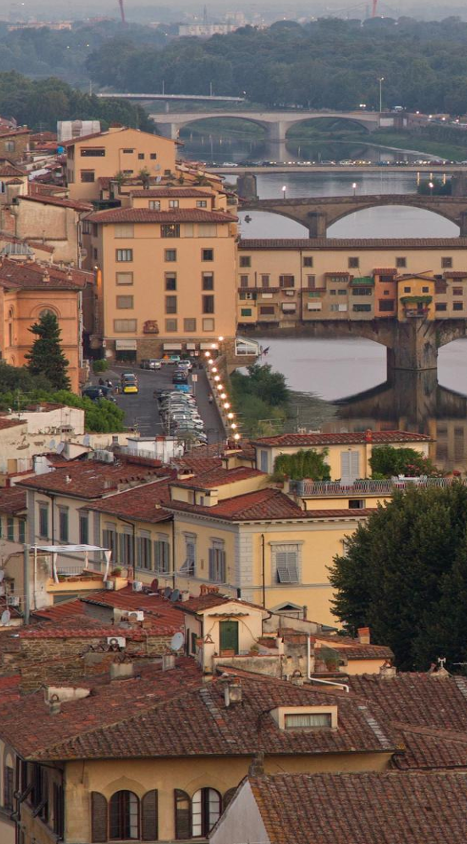 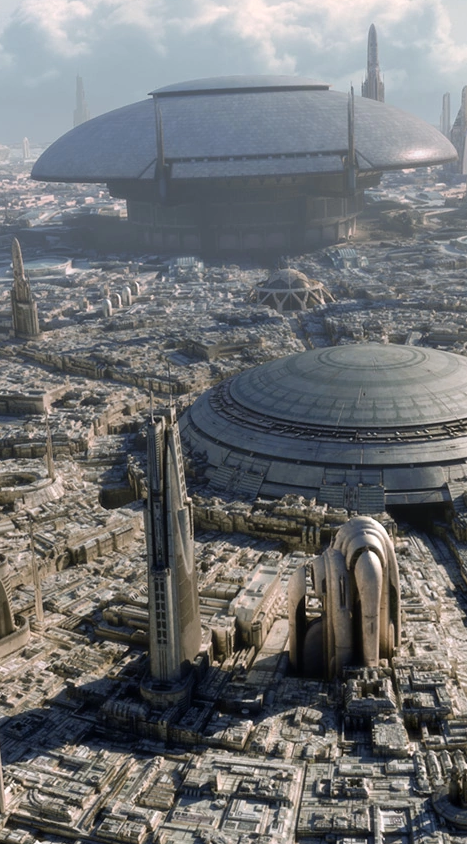 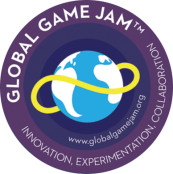 game-cities.com | @gnomeslair
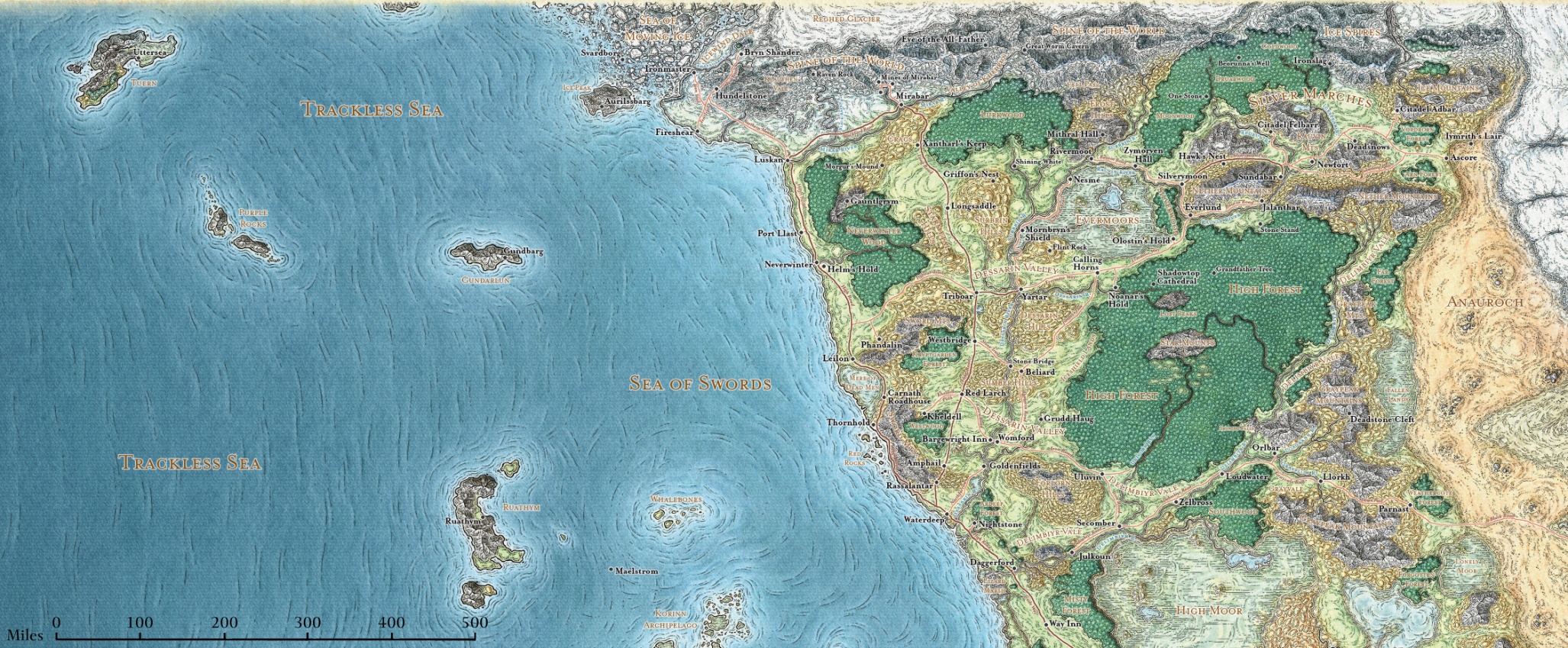 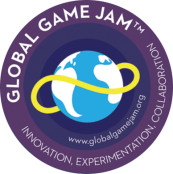 game-cities.com | @gnomeslair
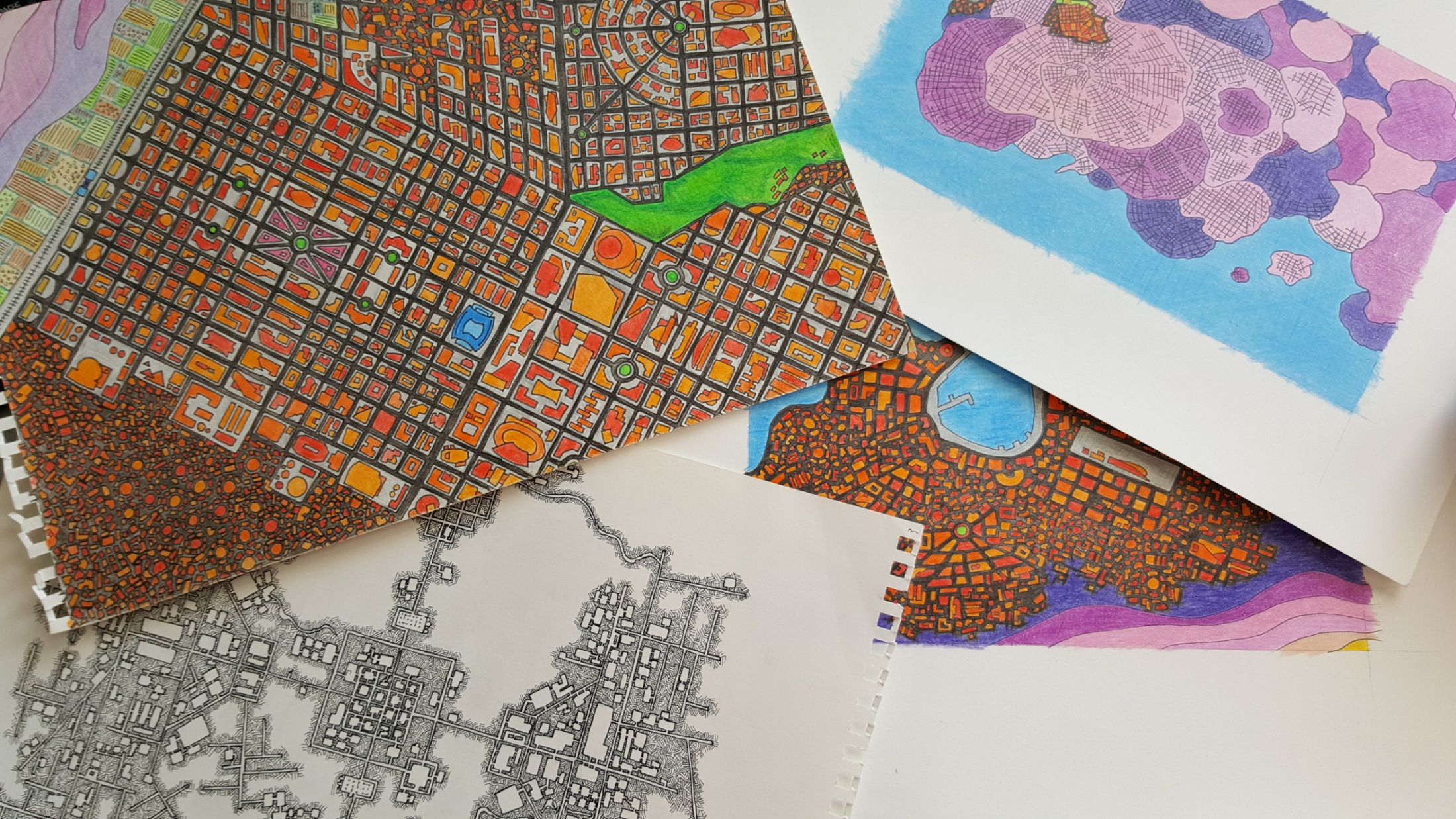 Τα βασικά του εικονικού αστικού σχεδιασμού:
* Κάθε πόλη πρέπει να βγάζει νόημα.
* Ο ρεαλισμός οδηγεί στην πειστικότητα.
* Αποφυγή της αρχιτεκτονική κλίμακας προσέγγισης. Πολεοδομία και η αστική γεωγραφία.
* Επιτρέψτε στις πόλεις σας να πουν τις ιστορίες τους και να επηρεάσουν όλες τις πτυχές του παιχνιδιού.
* Από το γενικό στο ειδικό.
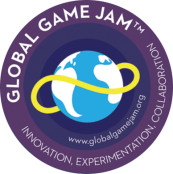 game-cities.com | @gnomeslair
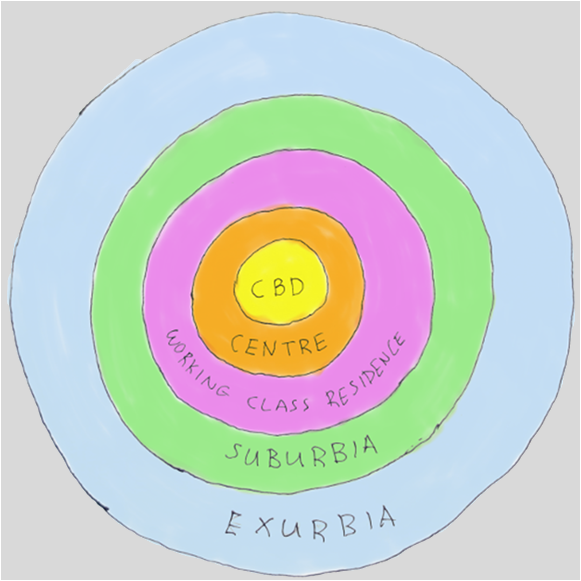 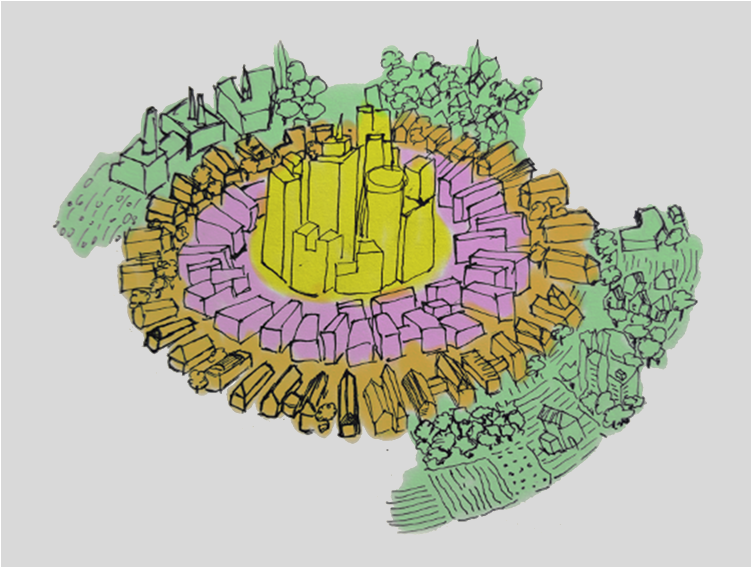 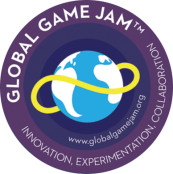 game-cities.com | @gnomeslair
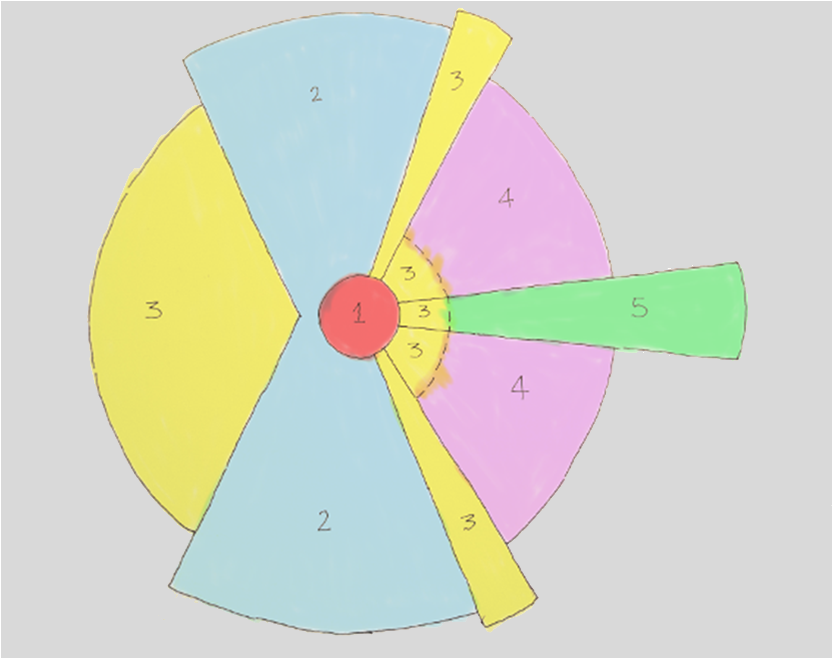 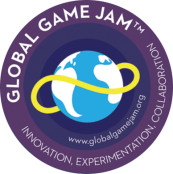 game-cities.com | @gnomeslair
Ευχαριστώ!
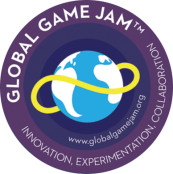 game-cities.com | @gnomeslair